Африканская саванна
Проект  2 – Д  класса
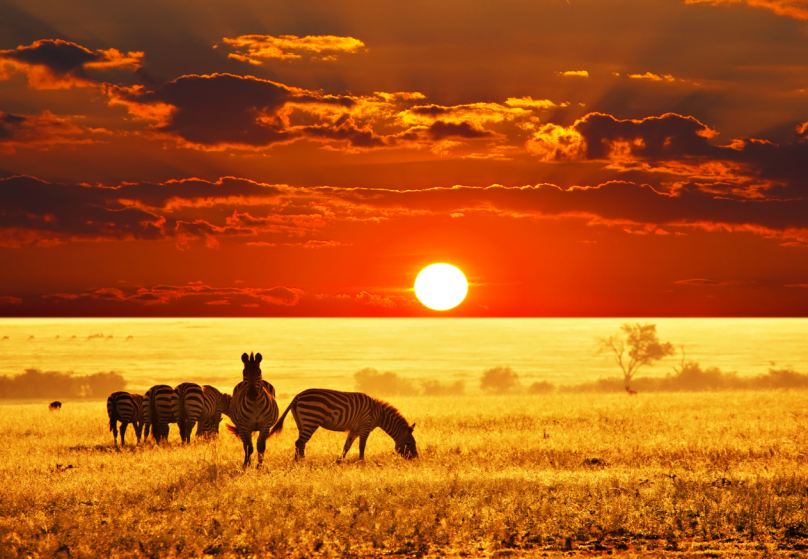 Географическое  положение  саванны
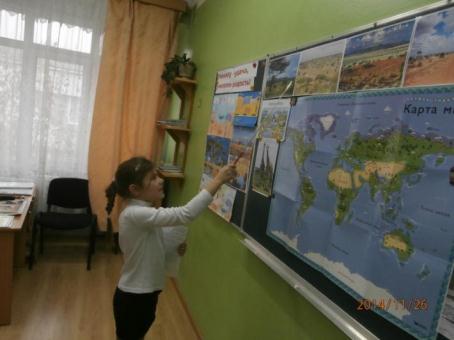 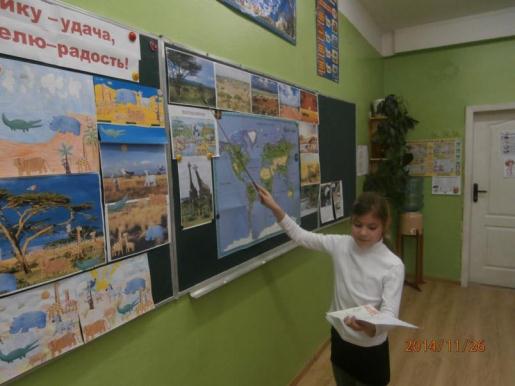 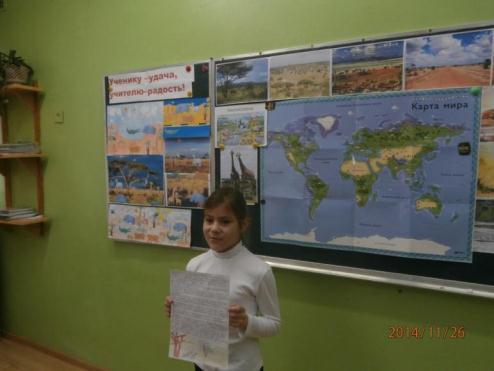 Мартыненко  Анастасия
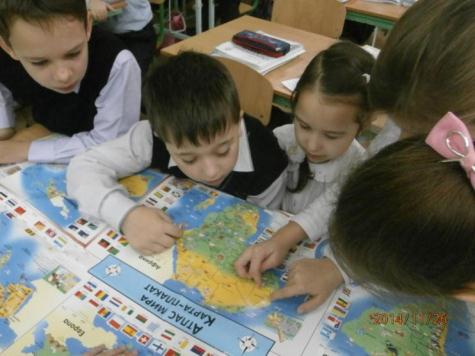 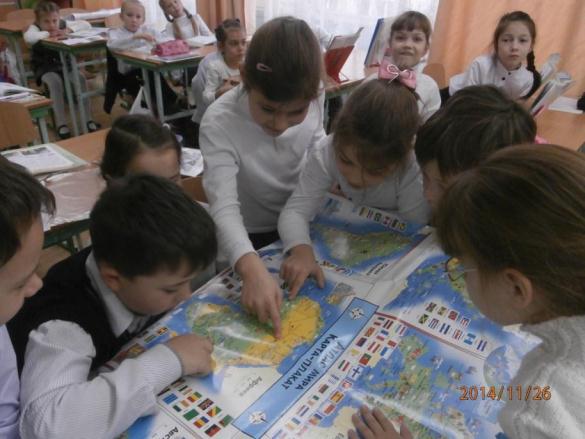 Зебры и не только …
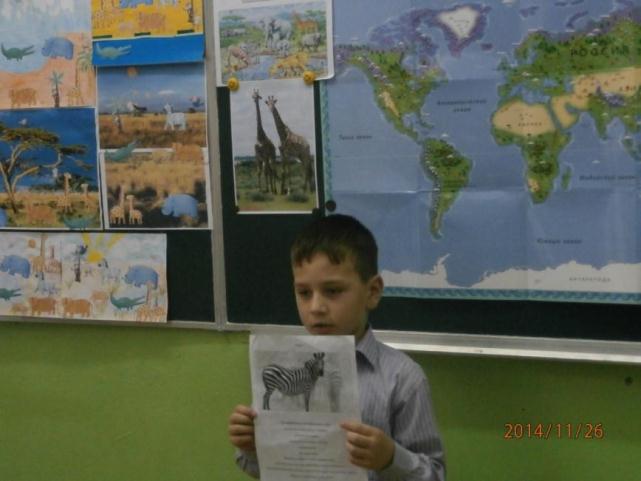 Адаменко   Андрей
В природе нет двух одинаково окрашенных жирафов.
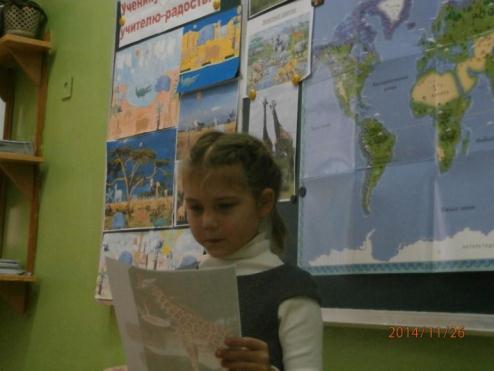 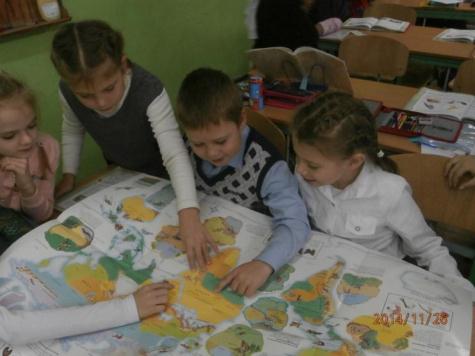 Иванова Вероника
Где  живут  хищники???
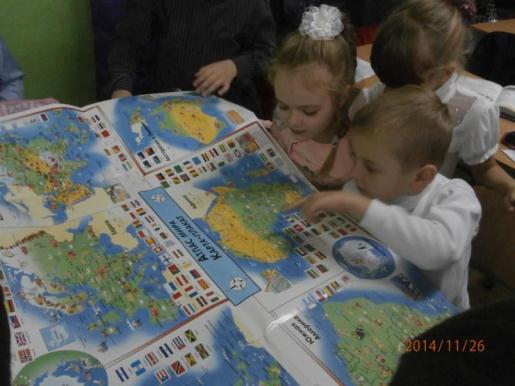 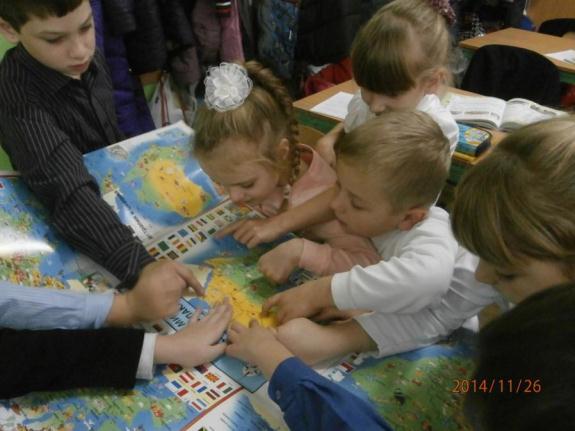 Волков Владислав
Хищник здесь !!!!!!!
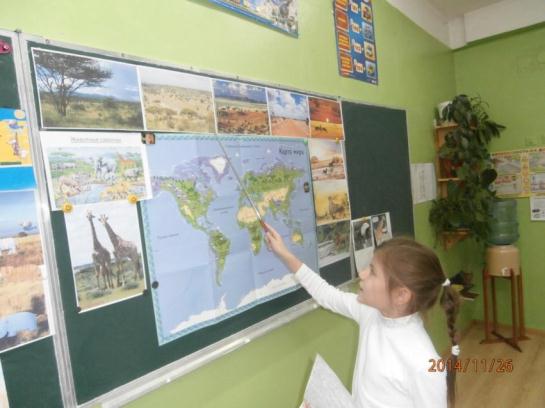 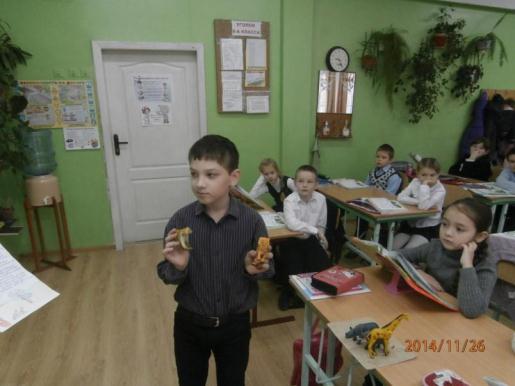